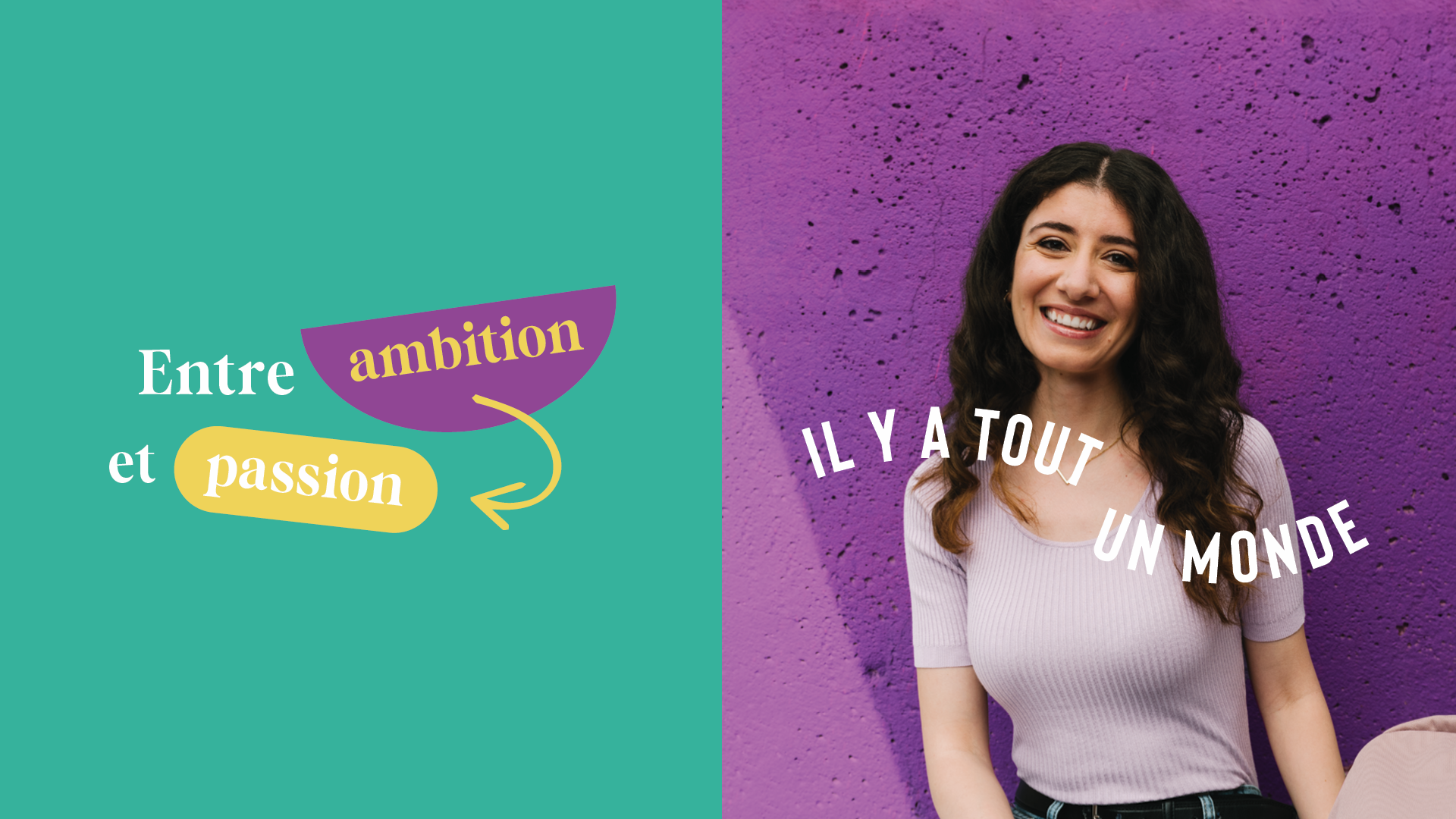 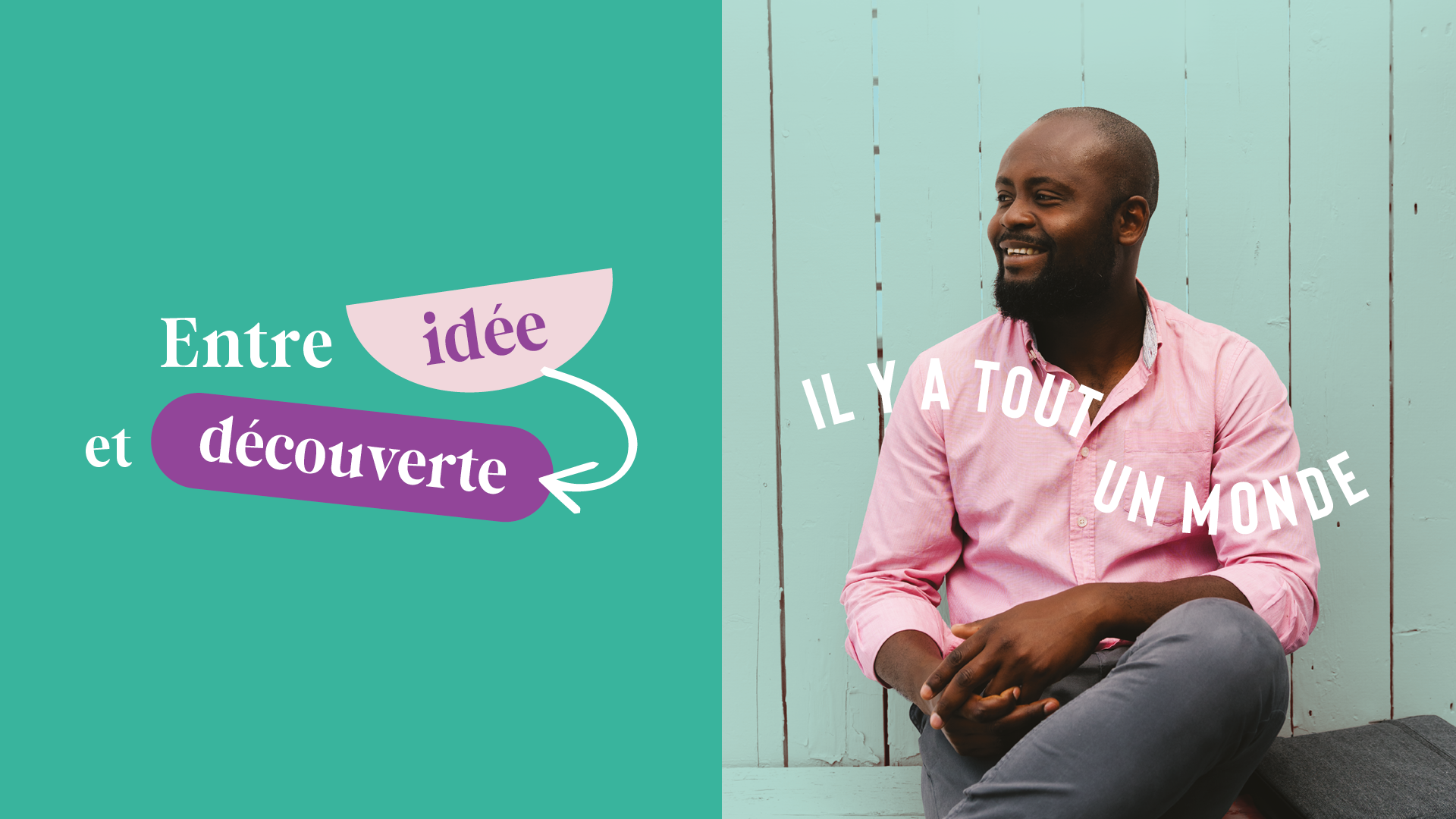 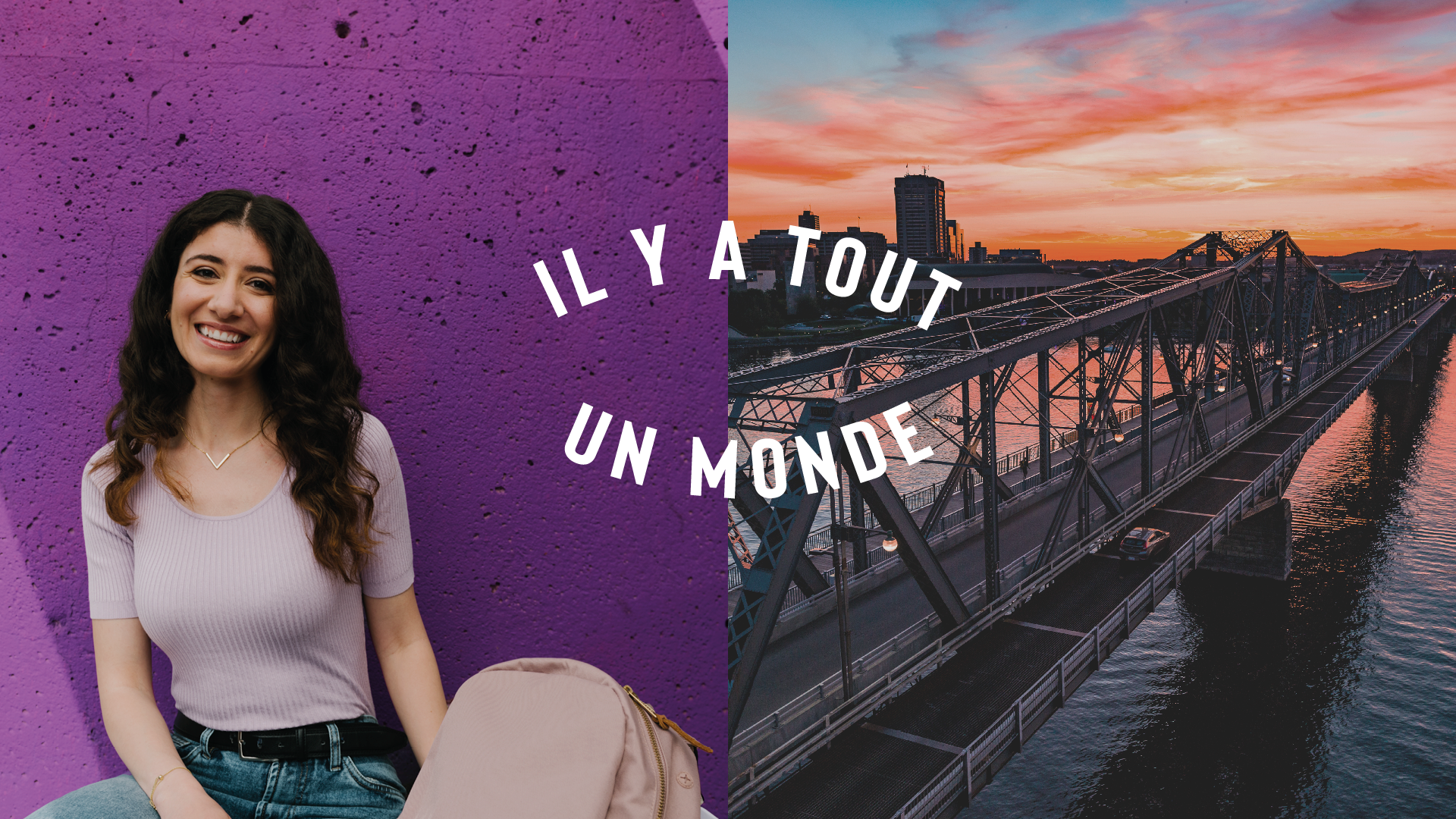 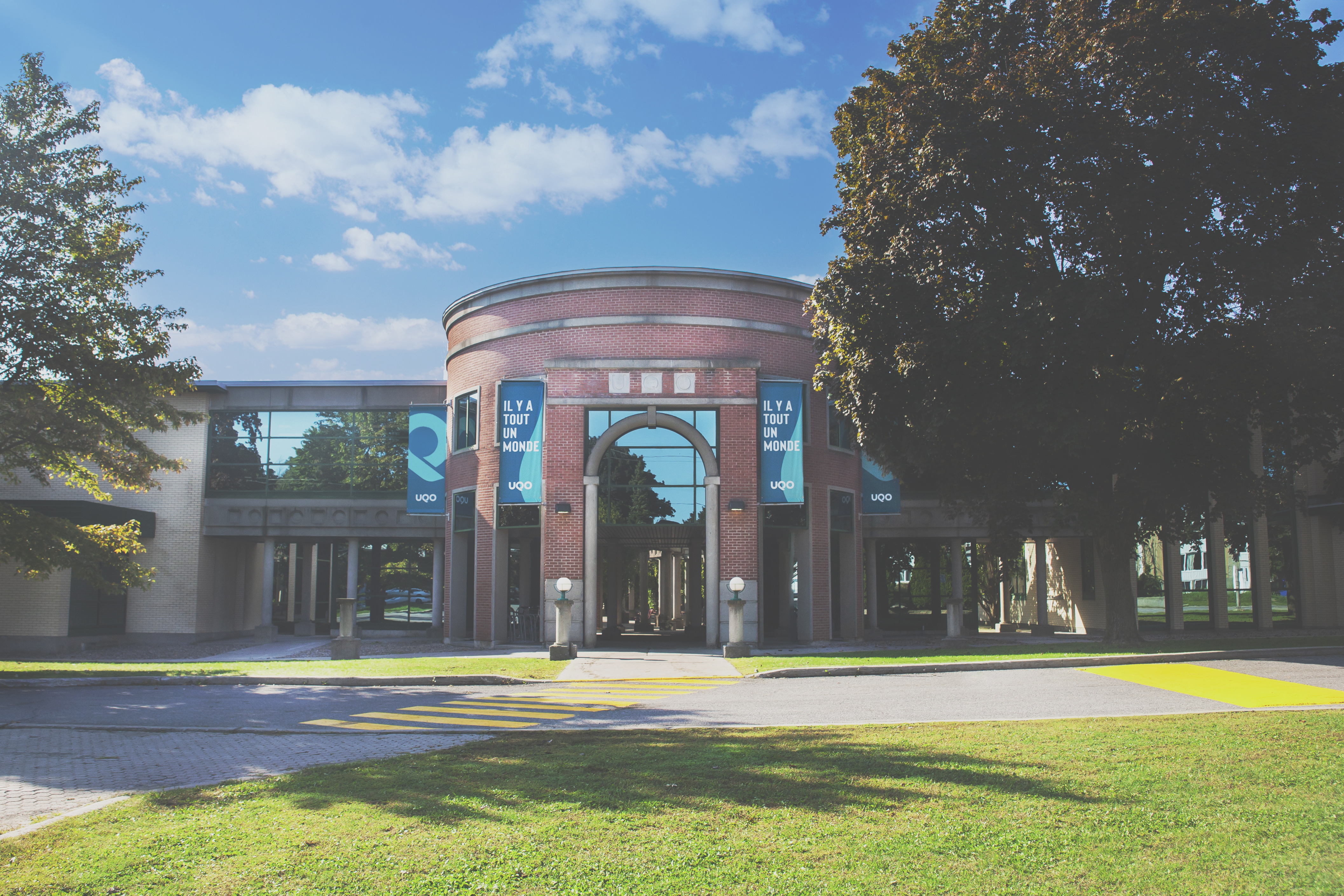 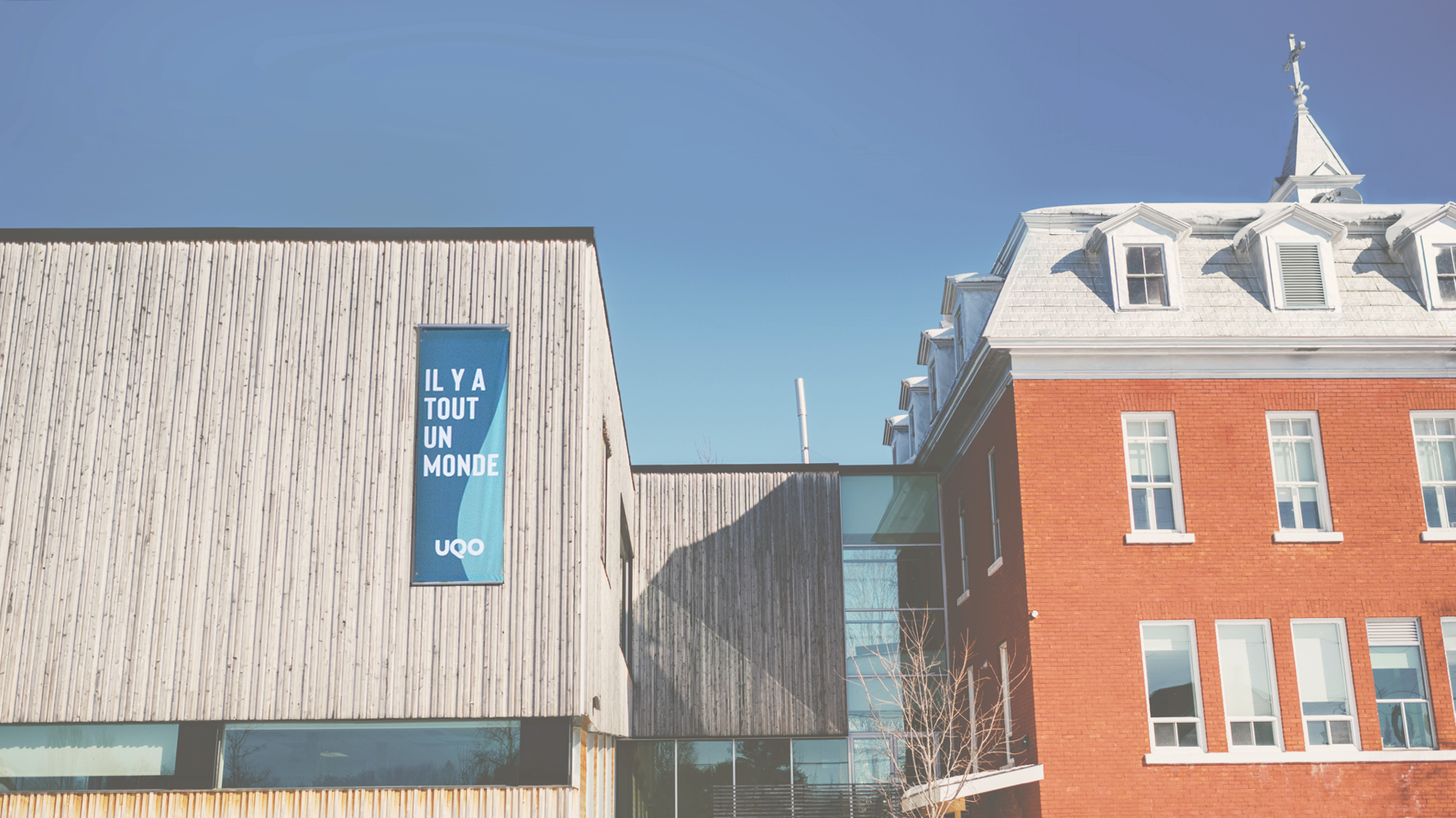 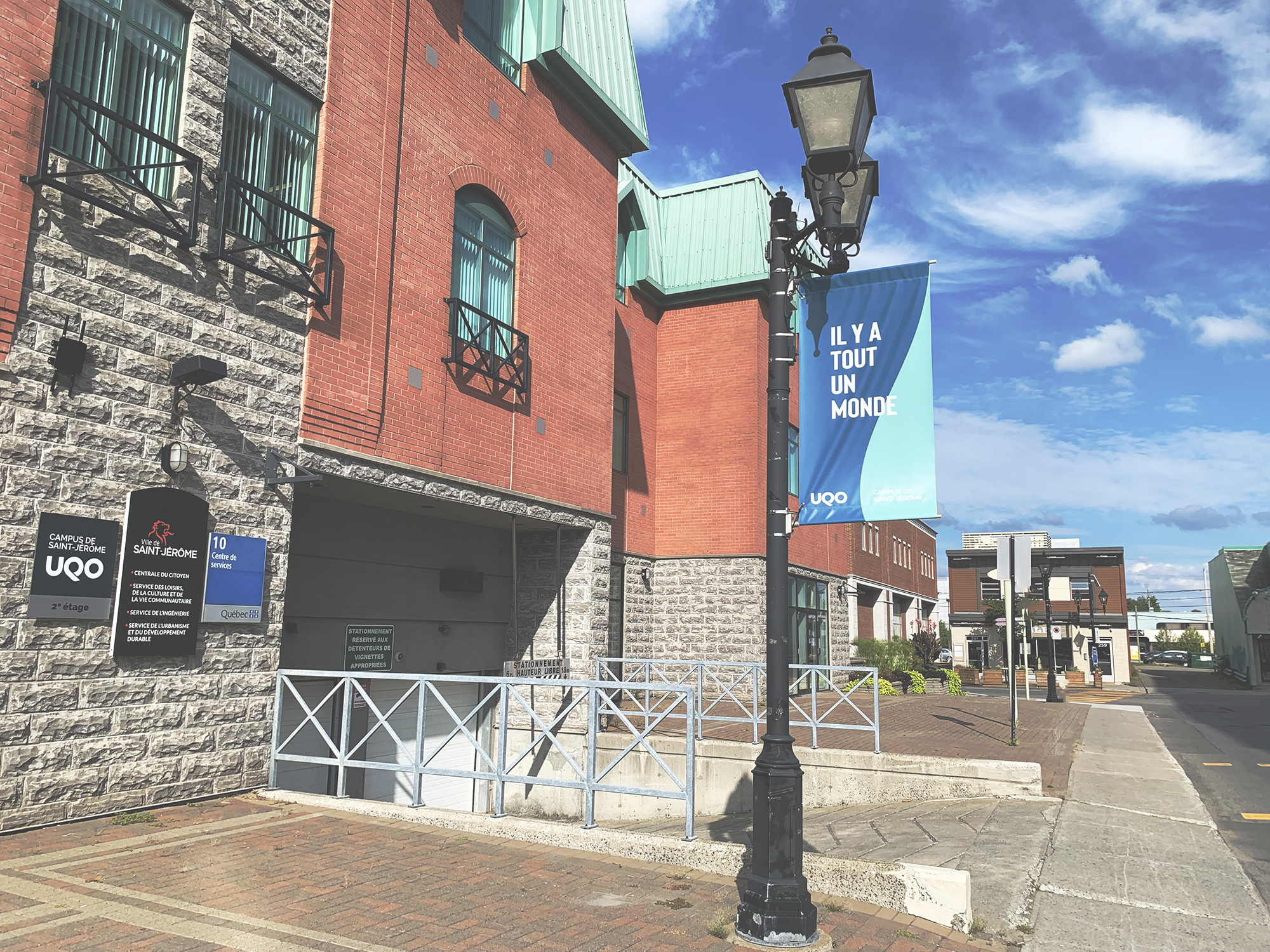 Titre
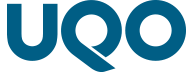 Sous-titre
Lorem ipsum dolor sit amet, consectetur adipiscing elit. Ut pellentesque euismod lorem varius commodo. Fusce posuere arcu quis enim ullamcorper tempus. Nunc purus ex, hendrerit vitae urna sit amet, pellentesque porttitor nulla. Nam suscipit a diam nec consectetur. Pellentesque fringilla nunc nulla, sit amet imperdiet odio porttitor eget.
Liste 1
Liste 2
Liste 3
Titre
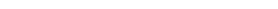 Déposez l’image de votre choix et mettre en arrière-plan
Déposez l’image de votre choix et mettre en arrière-plan
Déposez l’image de votre choix et mettre en arrière-plan
Lorem ipsum dolor sit amet, consectetur 
sed do eiusmod tempor

Aliqua. Ut enim ad minim veniam, quis 
nostrud exercitation ullamco
nostrud exercitation ullamco
Lorem ipsum dolor sit amet, consectetur 
sed do eiusmod tempor

Aliqua. Ut enim ad minim veniam, quis 
nostrud exercitation ullamco
nostrud exercitation ullamco
Lorem ipsum dolor sit amet, consectetur 
sed do eiusmod tempor

Aliqua. Ut enim ad minim veniam, quis 
nostrud exercitation ullamco
nostrud exercitation ullamco
Titre
Lorem ipsum dolor sit amet, consectetur 
sed do eiusmod tempor

Aliqua. Ut enim ad minim veniam, quis 
nostrud exercitation ullamco
nostrud exercitation ullamco

Nostrlaborisud exercitation ullamco nisi ut commodo consequat. Duis aute irure dolor.
Titre
Lorem ipsum dolor sit amet, consectetur 
sed do eiusmod tempor

Aliqua. Ut enim ad minim veniam, quis 
nostrud exercitation ullamco
nostrud exercitation ullamco

Nostrlaborisud exercitation ullamco nisi ut commodo consequat. Duis aute irure dolor.
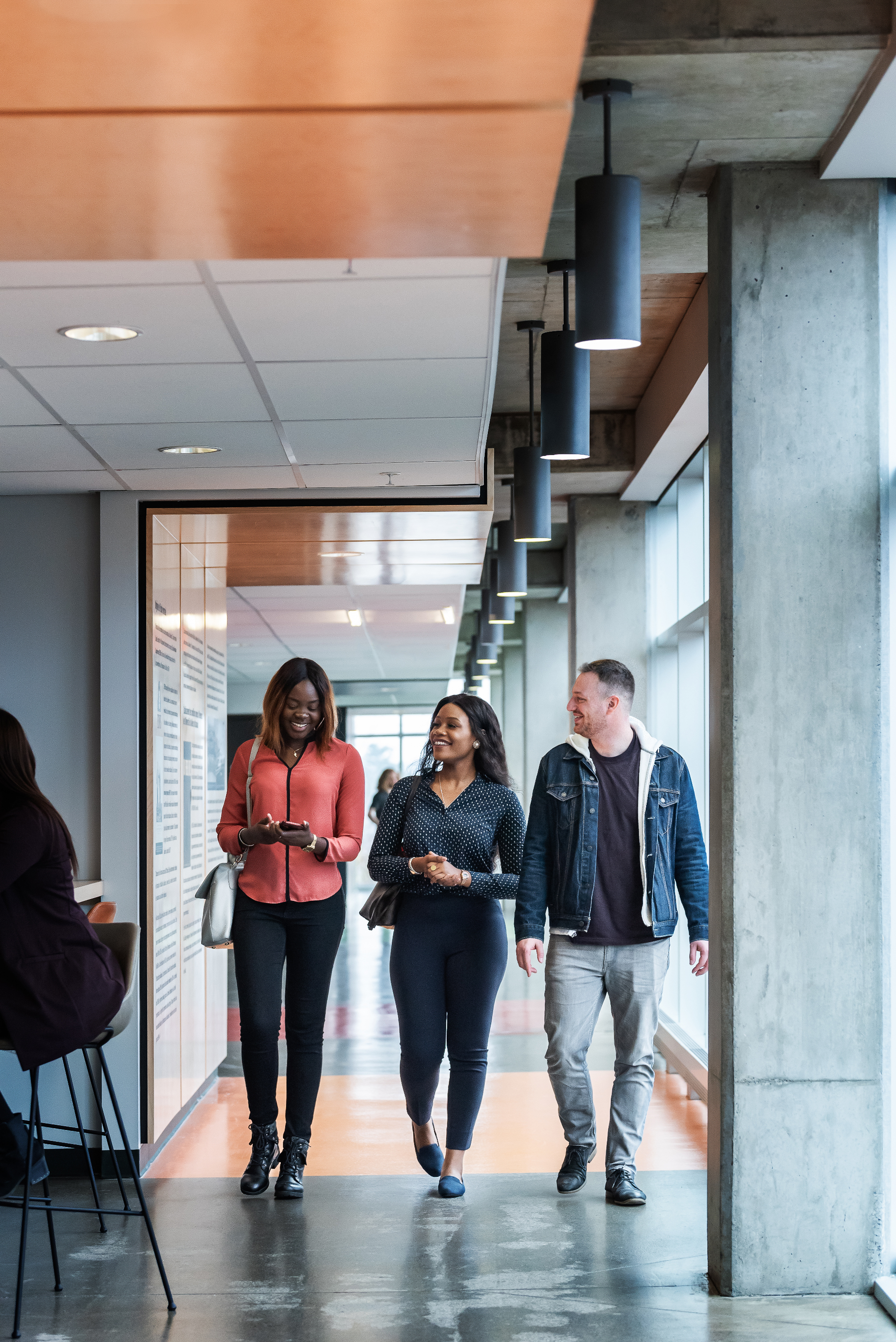 Lorem ipsum dolor sit amet
REPREHENDERIT IN VOLUPTATE VELIT
Lorem ipsum dolor sit amet, consectetur 
adipiscing elit,sed do eiusmod tempor 
Incididunt ut labore et dolore magna aliqua. 
Ut enim ad minim veniam, quis nostrud 
exercitation ullamco laboris nisi ut aliquip 
ex ea commodo consequat. 
Duis aute irure dolor.
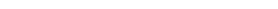 Section X
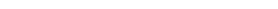 Section X
Section X
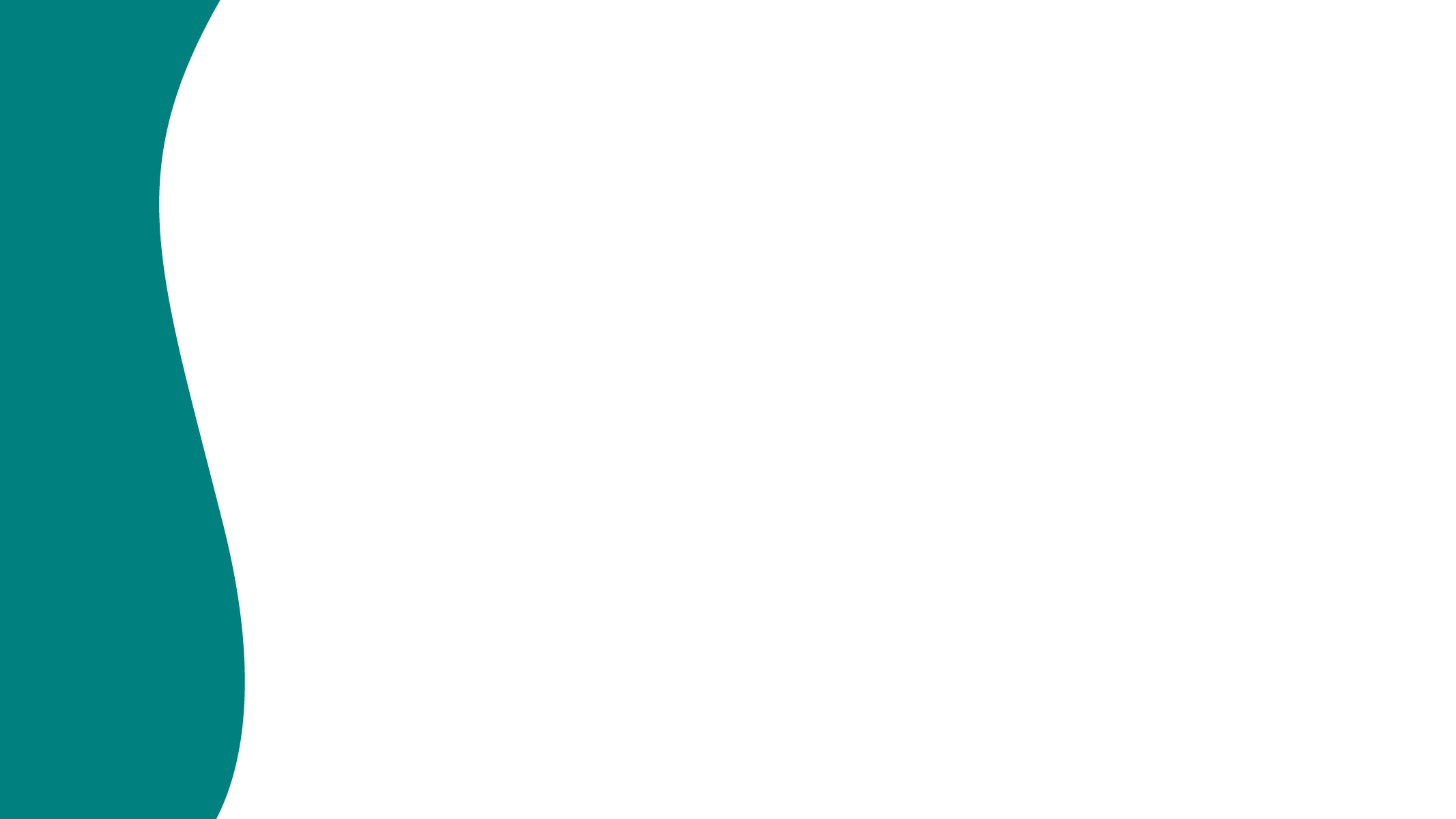 Lorem ipsum dolor sit amet
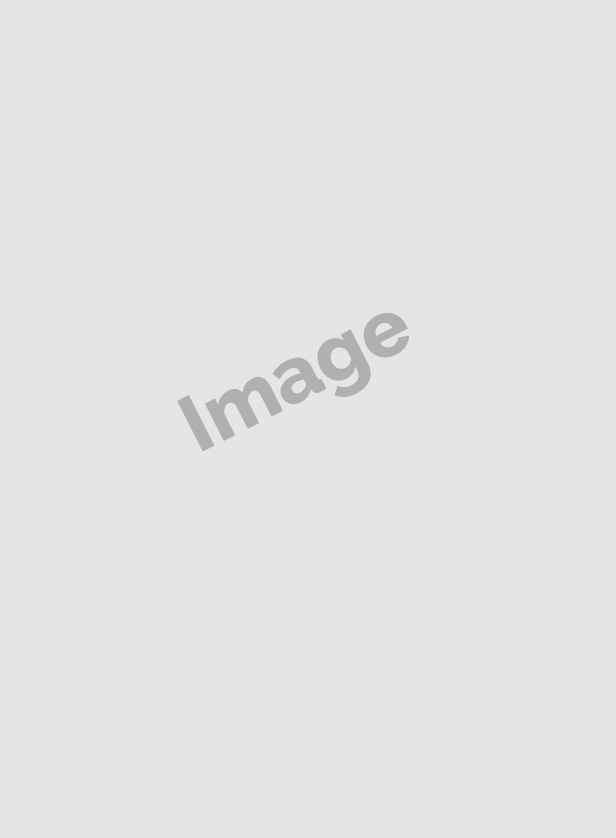 REPREHENDERIT IN VOLUPTATE VELIT
Lorem ipsum dolor sit amet, consectetur adipiscing elit, sed do eiusmod tempor incididunt ut labore et dolore magna aliqua. Ut enim ad minim veniam, quis nostrud exercitation ullamco laboris nisi ut aliquip ex ea commodo consequat. Duis aute irure dolor.
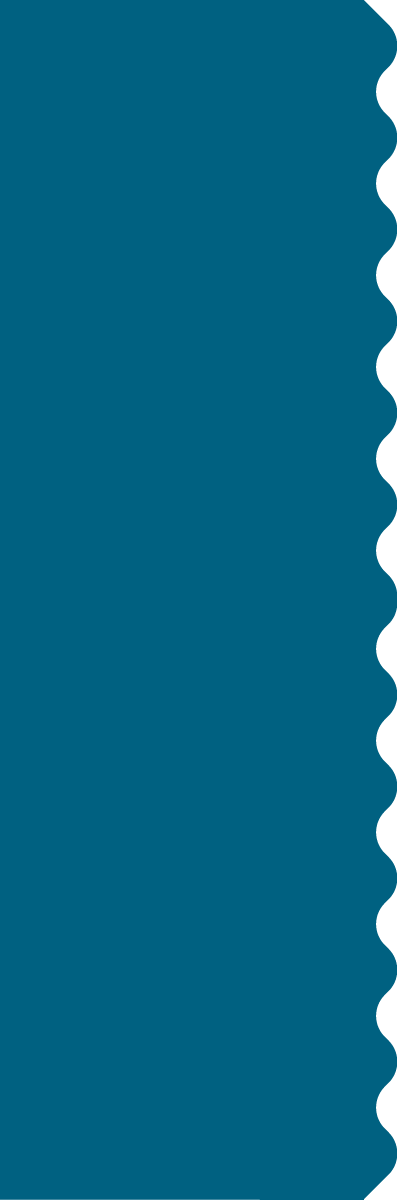 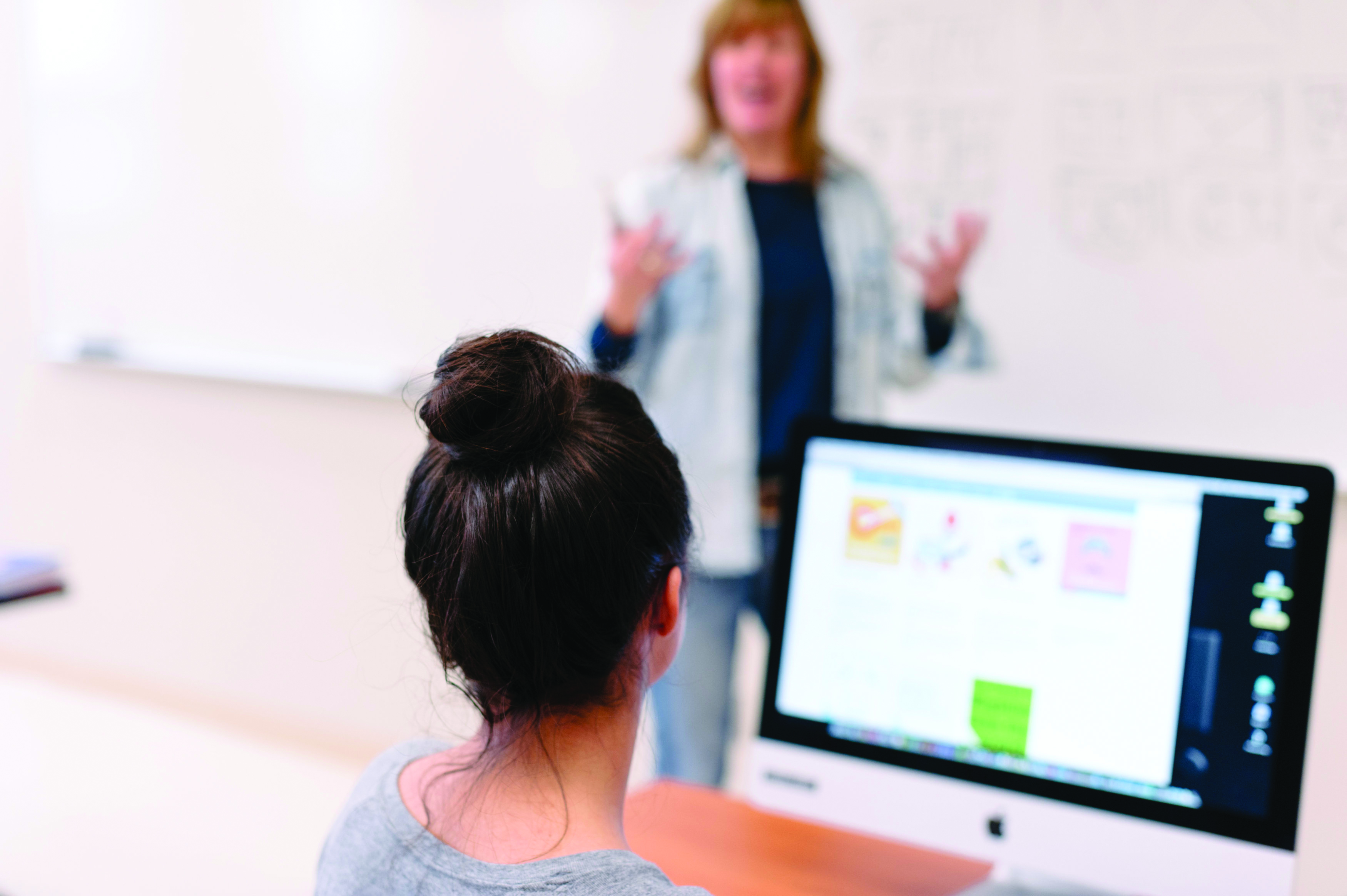 Lorem ipsum dolor sit amet
REPREHENDERIT IN VOLUPTATE VELIT
Lorem ipsum dolor sit amet, consectetur adipiscing elit, sed do eiusmod tempor incididunt ut labore et dolore magna aliqua. Ut enim ad minim veniam, quis nostrud exercitation ullamco laboris nisi ut aliquip ex ea commodo consequat. Duis aute irure dolor.

Quis nostrud exercitation ullamco laboris nisi ut aliquip ex ea commodo consequat : 
Duis aute irure dolor in; 
reprehenderit in; 
voluptate; 
velit esse cillum dolore eu fugiat.
Lorem ipsum dolor sit amet, consectetur.
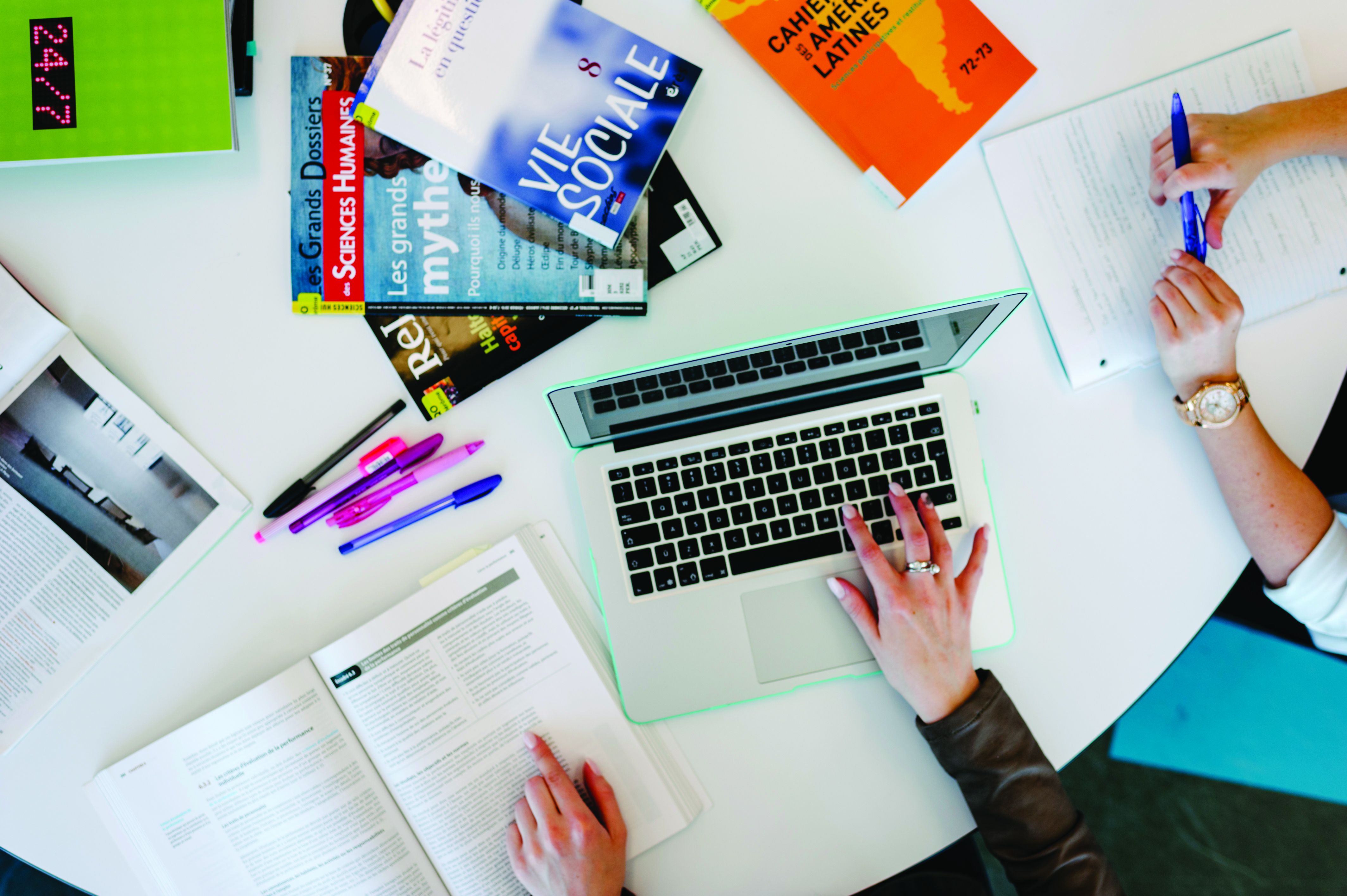 Lorem ipsum dolor sit amet
Pour plus d’information
Déposez une photo 
de vous et mettre 
en arrière-plan
Lorem ipsum dolor sit amet, consectetur adipiscing elit, sed do eiusmod tempor incididunt ut labore et dolore magna aliqua. Ut enim ad minim veniam, quis nostrud exercitation ullamco laboris nisi ut aliquip ex ea commodo consequat. Duis aute irure dolor.
Nom
Titre
Courriel
Téléphone
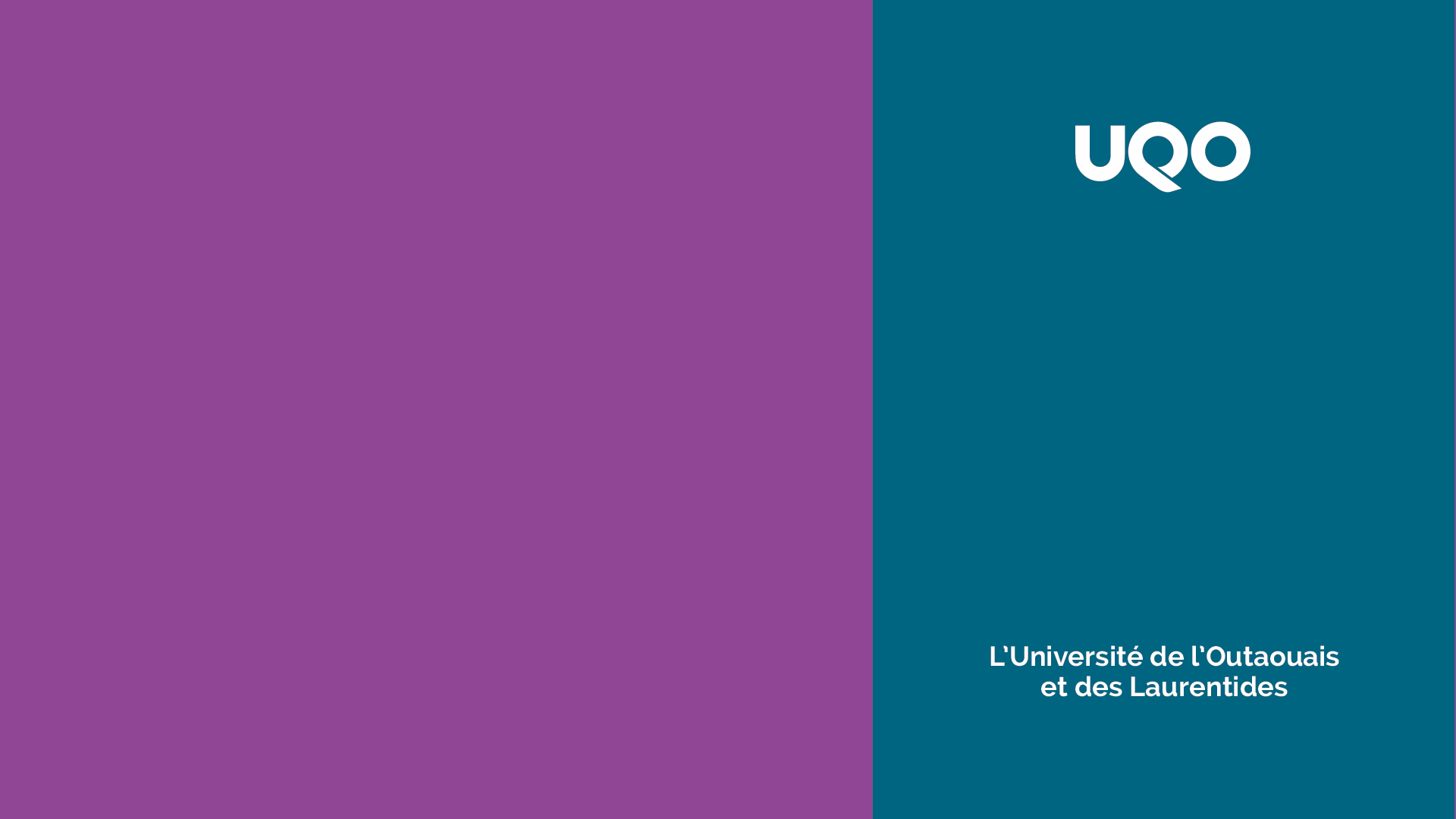 Titre
Sous-titre
Lorem ipsum dolor sit amet, consectetur adipiscing elit. Ut pellentesque euismod lorem varius commodo. Fusce posuere arcu quis enim ullamcorper tempus.
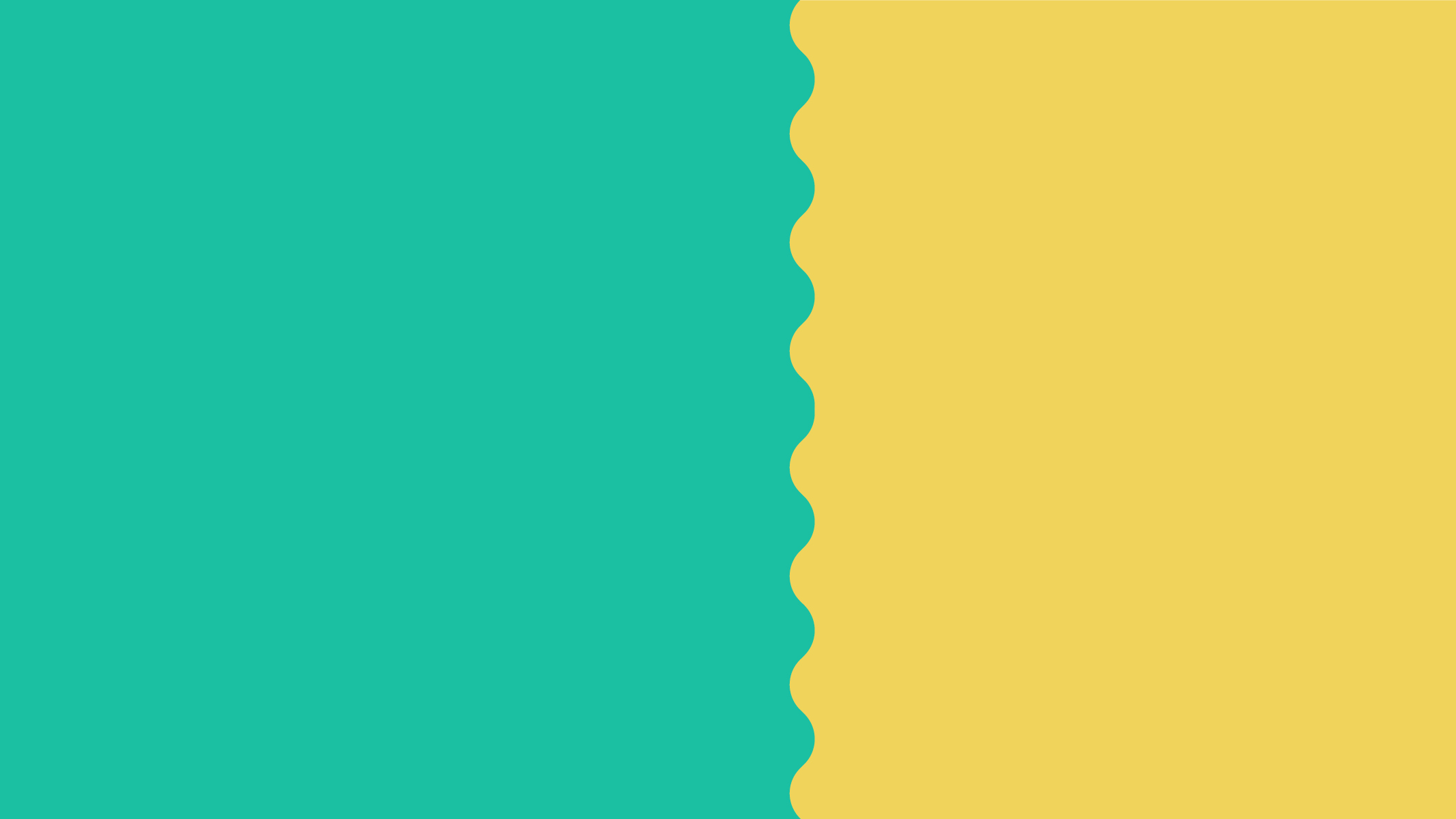 Lorem ipsum dolor sit amet
Lorem ipsum dolor sit amet, consectetur adipiscing elit,sed do eiusmod tempor Incididunt ut labore et dolore magna aliqua. Ut enim ad minim veniam, quis nostrud exercitation ullamco laboris nisi ut aliquip 
ex ea commodo consequat. 
Duis aute irure dolor.
REPREHENDERIT IN VOLUPTATE VELIT
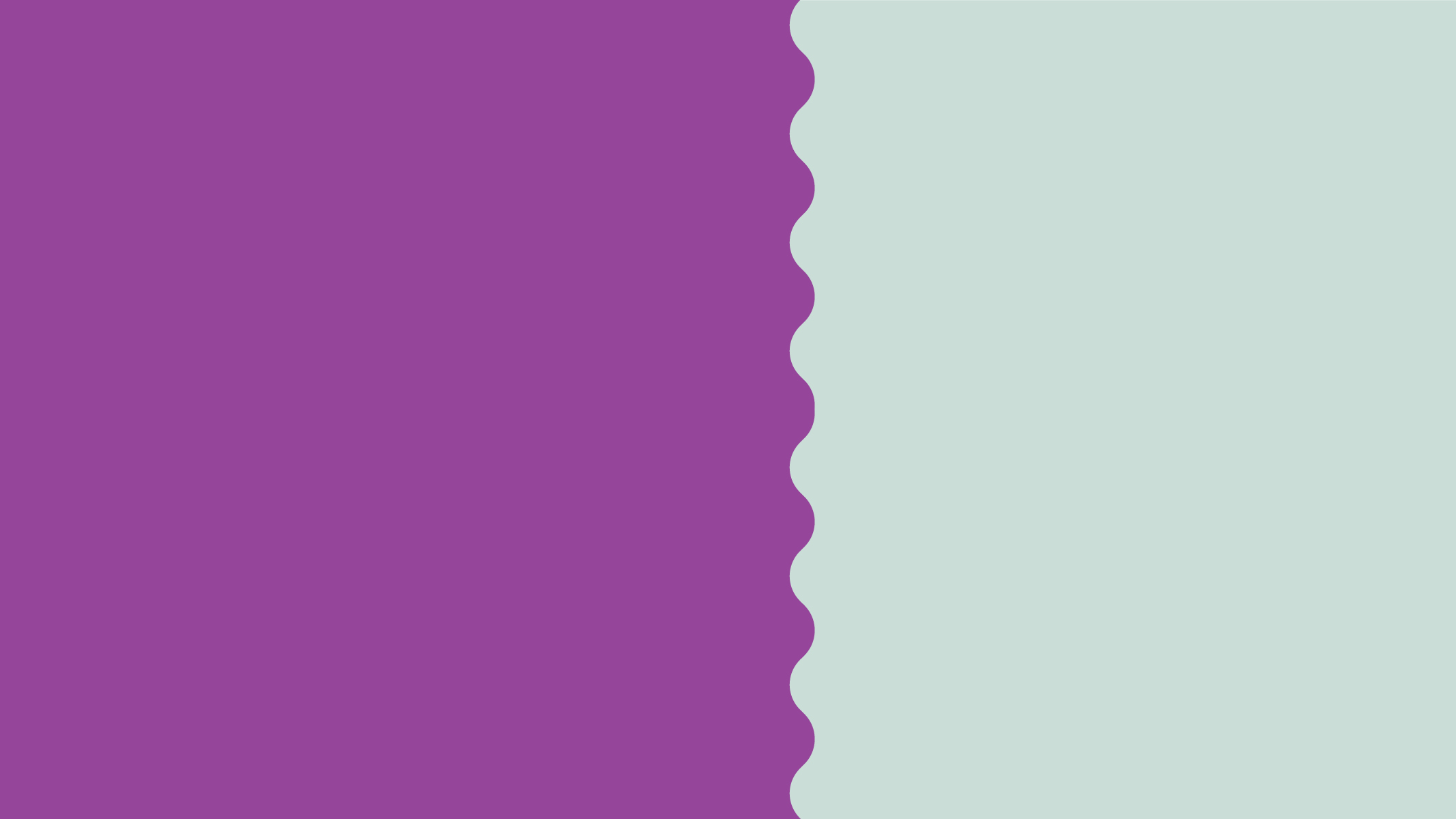 Lorem ipsum dolor sit amet
Lorem ipsum dolor sit amet, consectetur adipiscing elit,sed do eiusmod tempor Incididunt ut labore et dolore magna aliqua. Ut enim ad minim veniam, quis nostrud exercitation ullamco laboris nisi ut aliquip 
ex ea commodo consequat. 
Duis aute irure dolor.
REPREHENDERIT IN VOLUPTATE VELIT
Titre
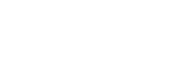 Sous-titre
Lorem ipsum dolor sit amet, consectetur adipiscing elit. Ut pellentesque euismod lorem varius commodo. Fusce posuere arcu quis enim ullamcorper tempus. Nunc purus ex, hendrerit vitae urna sit amet, pellentesque porttitor nulla. Nam suscipit a diam nec consectetur. Pellentesque fringilla nunc nulla, sit amet imperdiet odio porttitor eget.
Liste 1
Liste 2
Liste 3
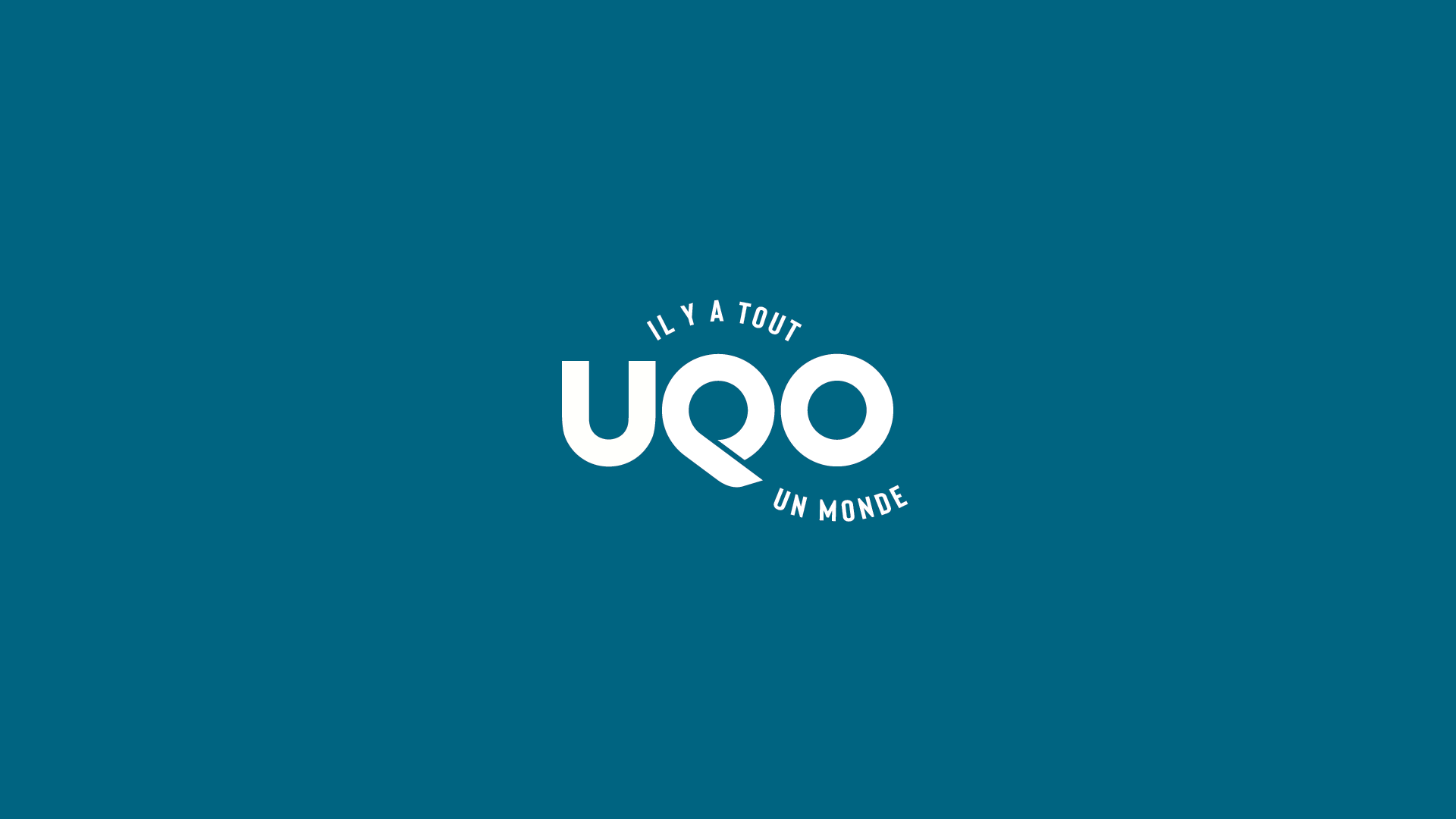